Civic Engagement Through Transportation
Our Team: PARG
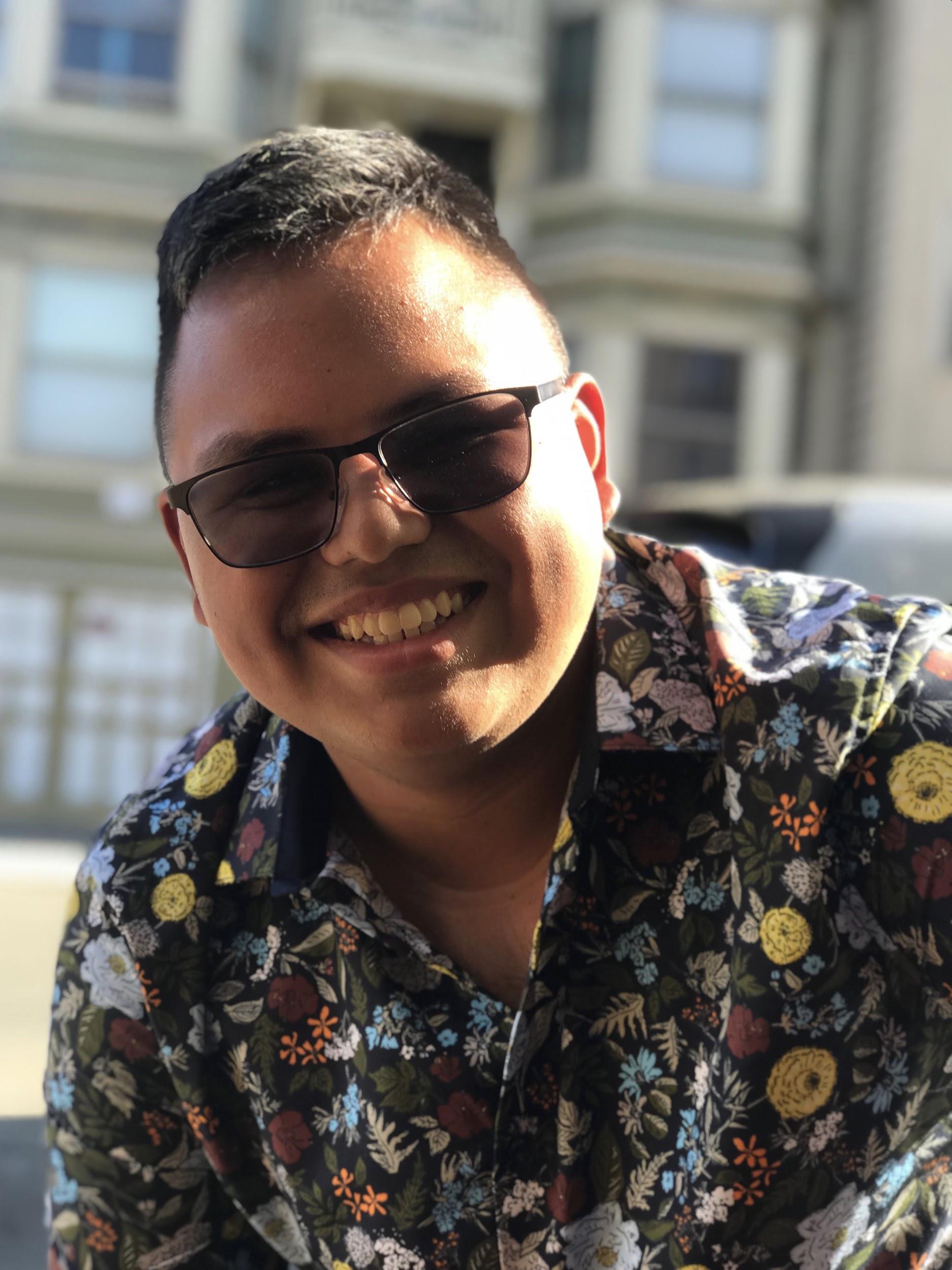 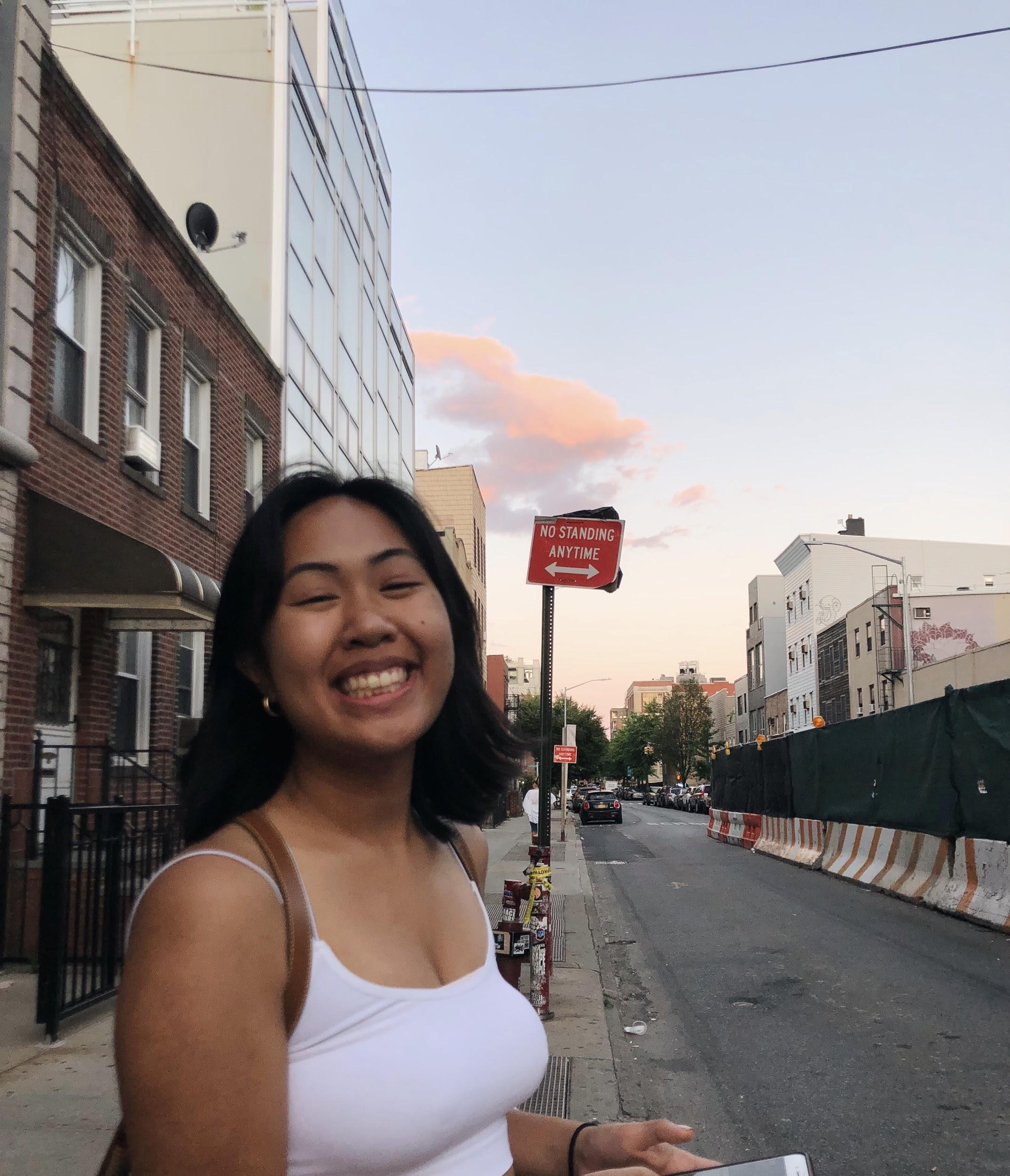 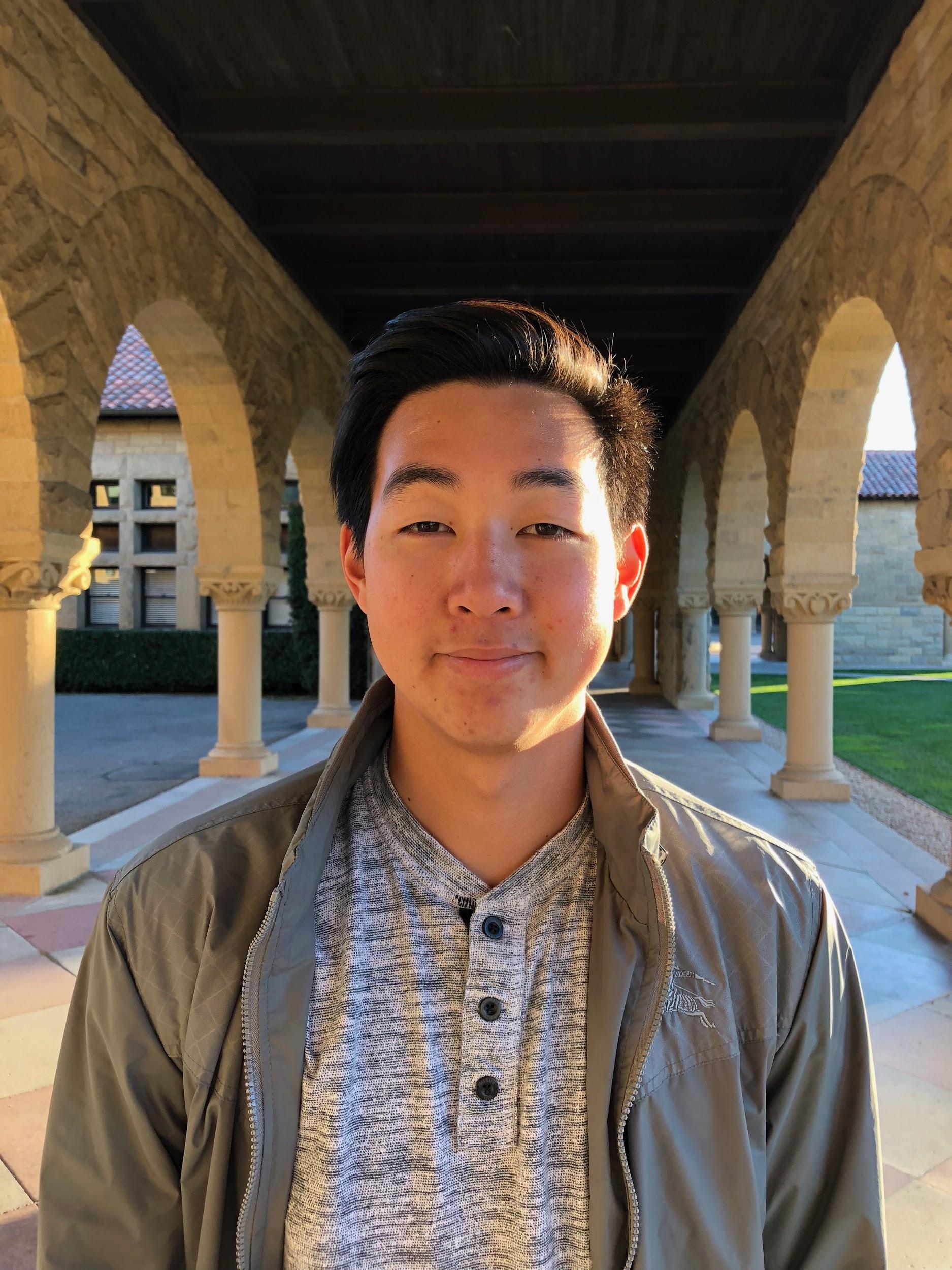 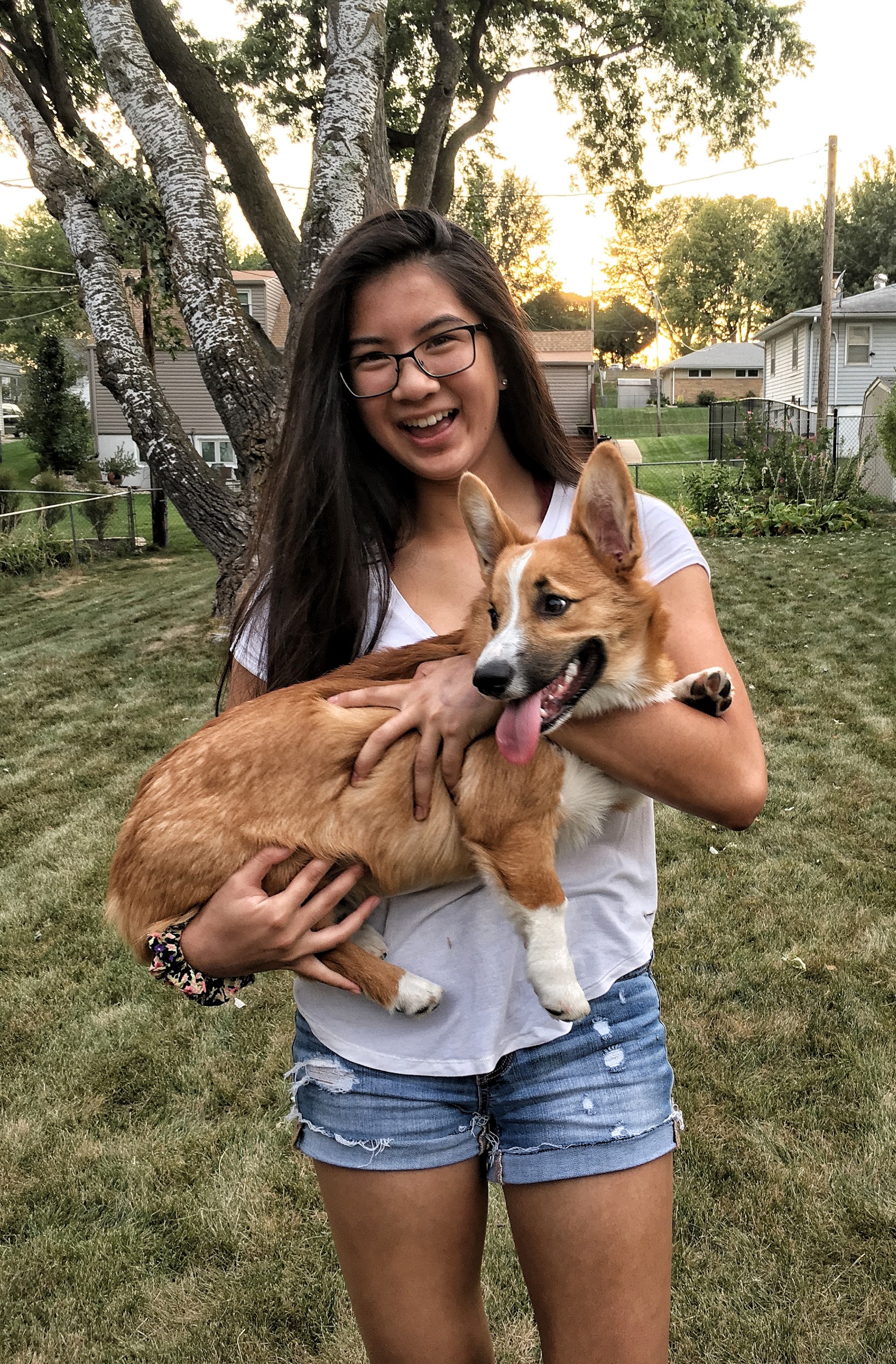 Peter
Alyssa
Ryan
Gabby
Our Participants
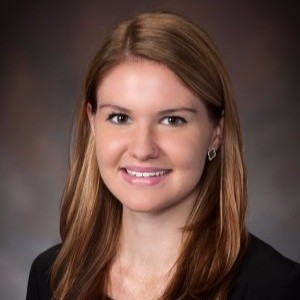 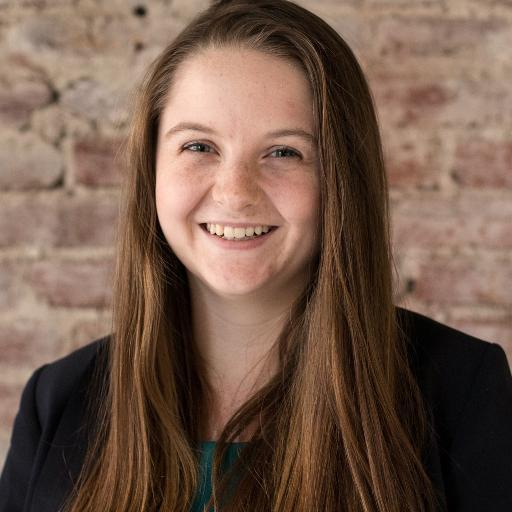 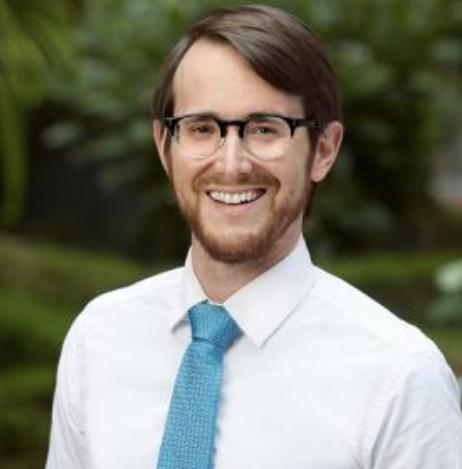 Lexi
Elizabeth
Joe
Our Participants
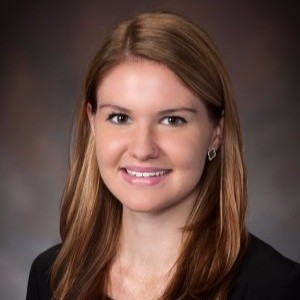 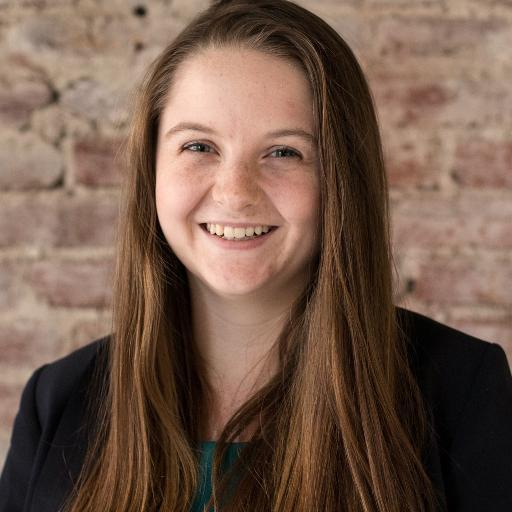 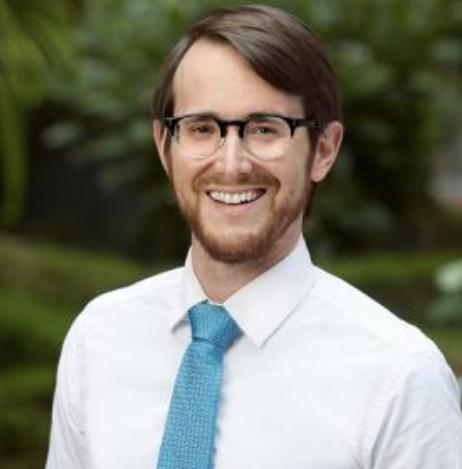 Lexi
Elizabeth
Joe
Needfinding Methodology
Who: Lexi, an engineer at Lockheed Martin
Where: Peet’s Coffee
When: Wednesday afternoon
Why: a non-user of public transportation
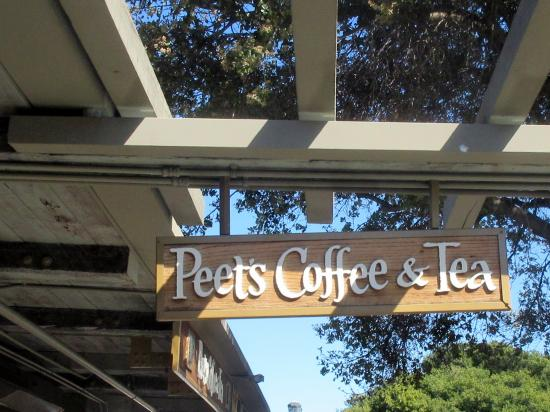 What did we ask?
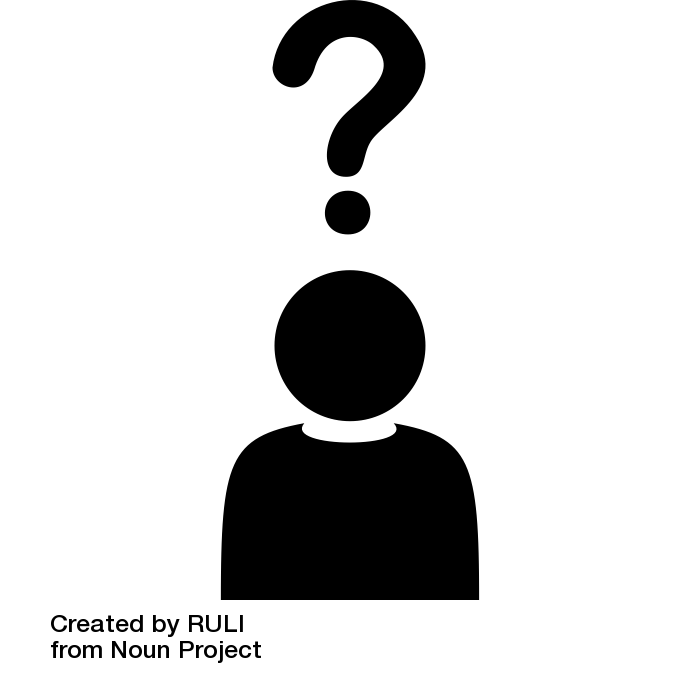 What types of transportations do you use?
Why do you choose to use a car rather than public transportation?
Tell us about a time where you engaged in a rally/protest/town hall.
What do you do during your commutes to work?
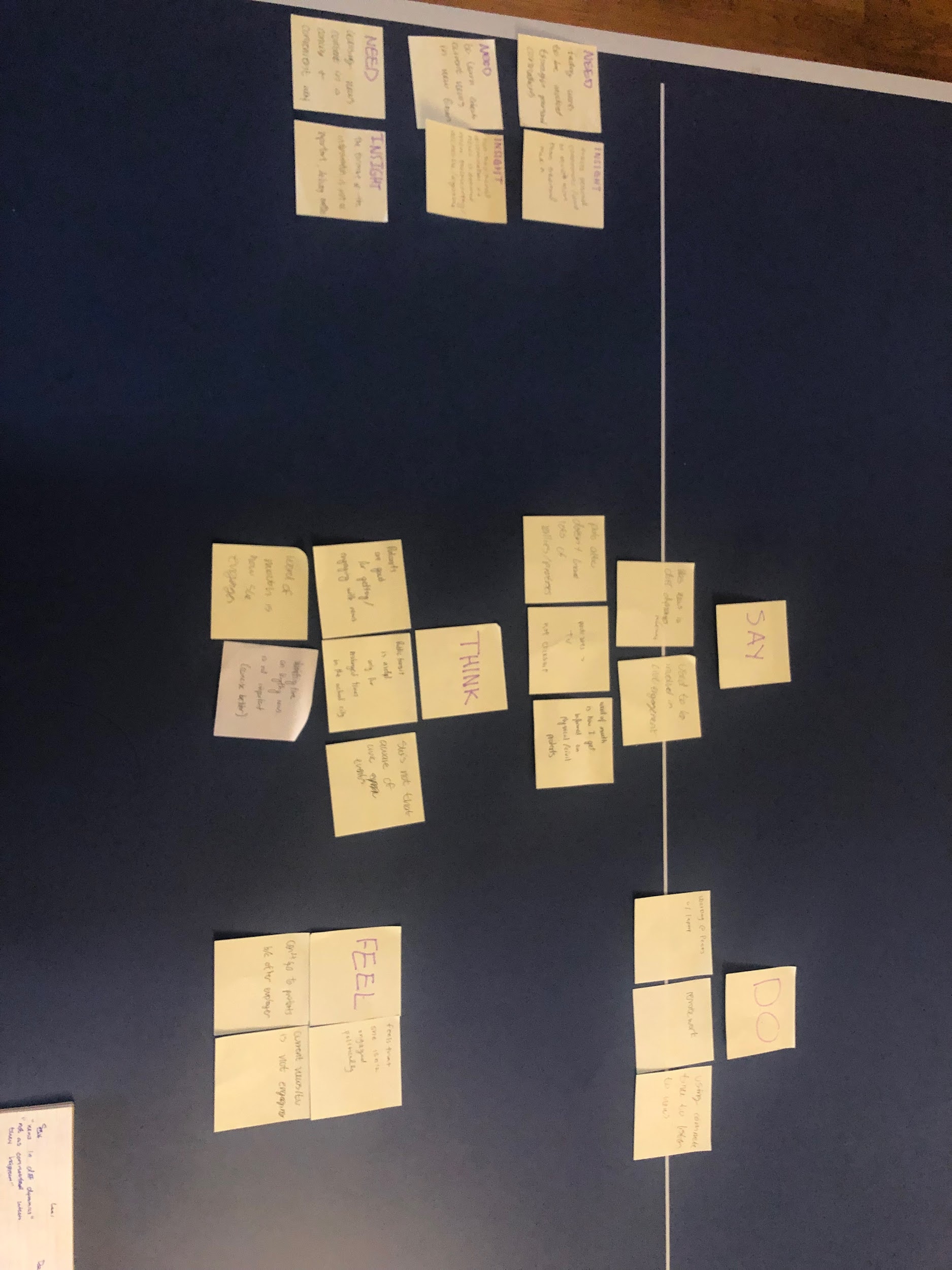 Empathy Map Results
SAY
DO
Palo Alto doesn’t have many rallies or protests
Used to be more civically engaged
Remote work on laptop @ Peet’s
Likes news in different mediums
Podcasts better than TV
Uses commute time to listen to news
Word of mouth is how I get informed on protests
THINK
FEEL
Thinks she isn’t too aware of political events
Feels like she cannot go to protests because of her employer
Podcasts are good for getting news & engaging with news
Public transit is only useful for prolonged times in the city
Feels that she isn’t engaged politically
Feels like current news outlets are not engaging
Thinks the more concise the news is, the better
Engages with news by word of mouth
Need
Insight
To learn about current news in new forms and dynamics.
The delivery of current news and politics is just as important as the content itself.
Need
Insight
Find ways to be involved through personal connections.
She trusts personal connections and word of mouth over traditional media.
Need
Insight
Accessing news content in a concise and convenient way.
Non-traditional dissemination of news is deemed more trustworthy, accessible, and digestible.
Our Participants
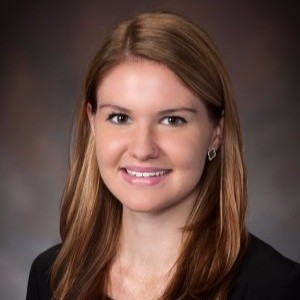 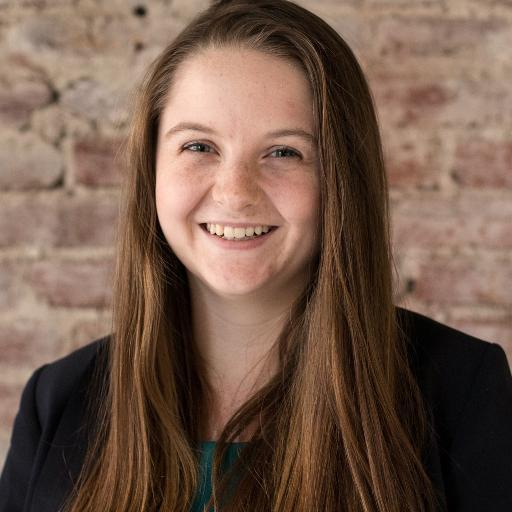 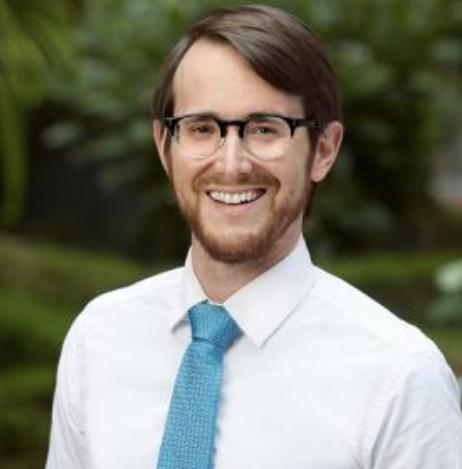 Lexi
Elizabeth
Joe
Needfinding Methodology
Who: Elizabeth, Education grad student @ Stanford
Where: CalTrain Station
When: Wednesday afternoon
Why: A good, average user “in action”
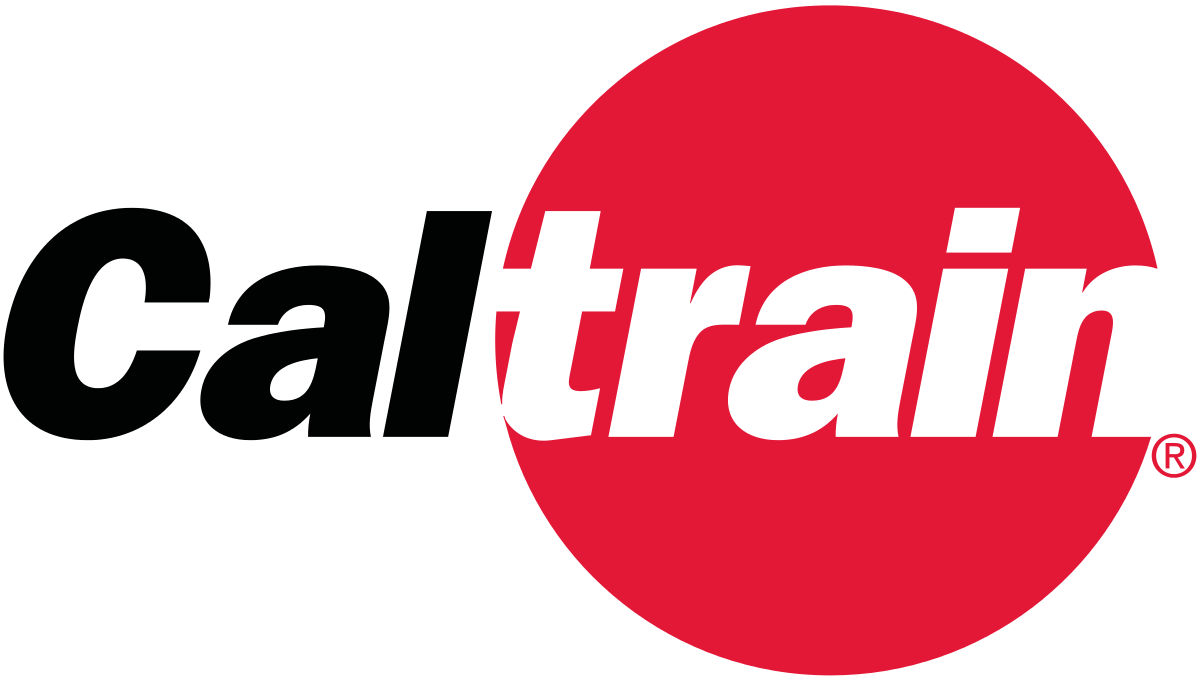 What did we ask?
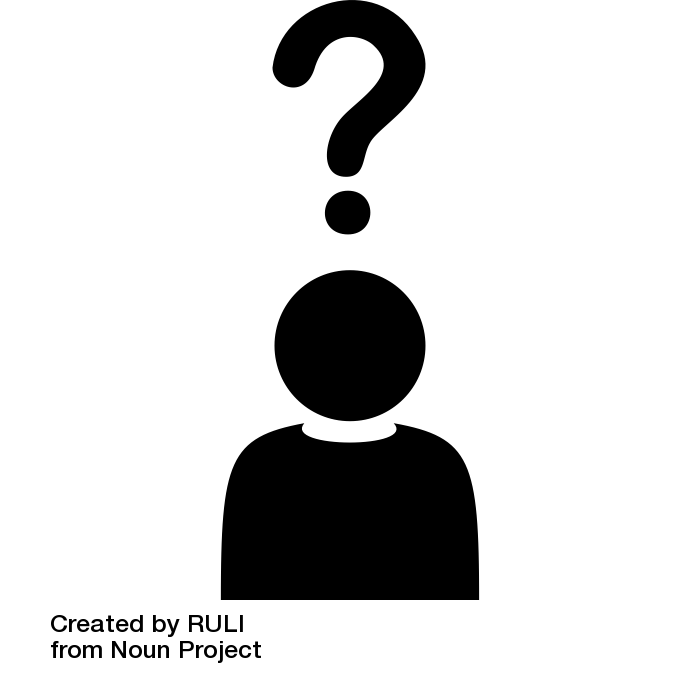 Tell me about your daily commute.
Why do you choose one form of public transport over the other?
Tell us about a positive or negative experience with public transportation.
What was the experience like when you were organizing an community event?
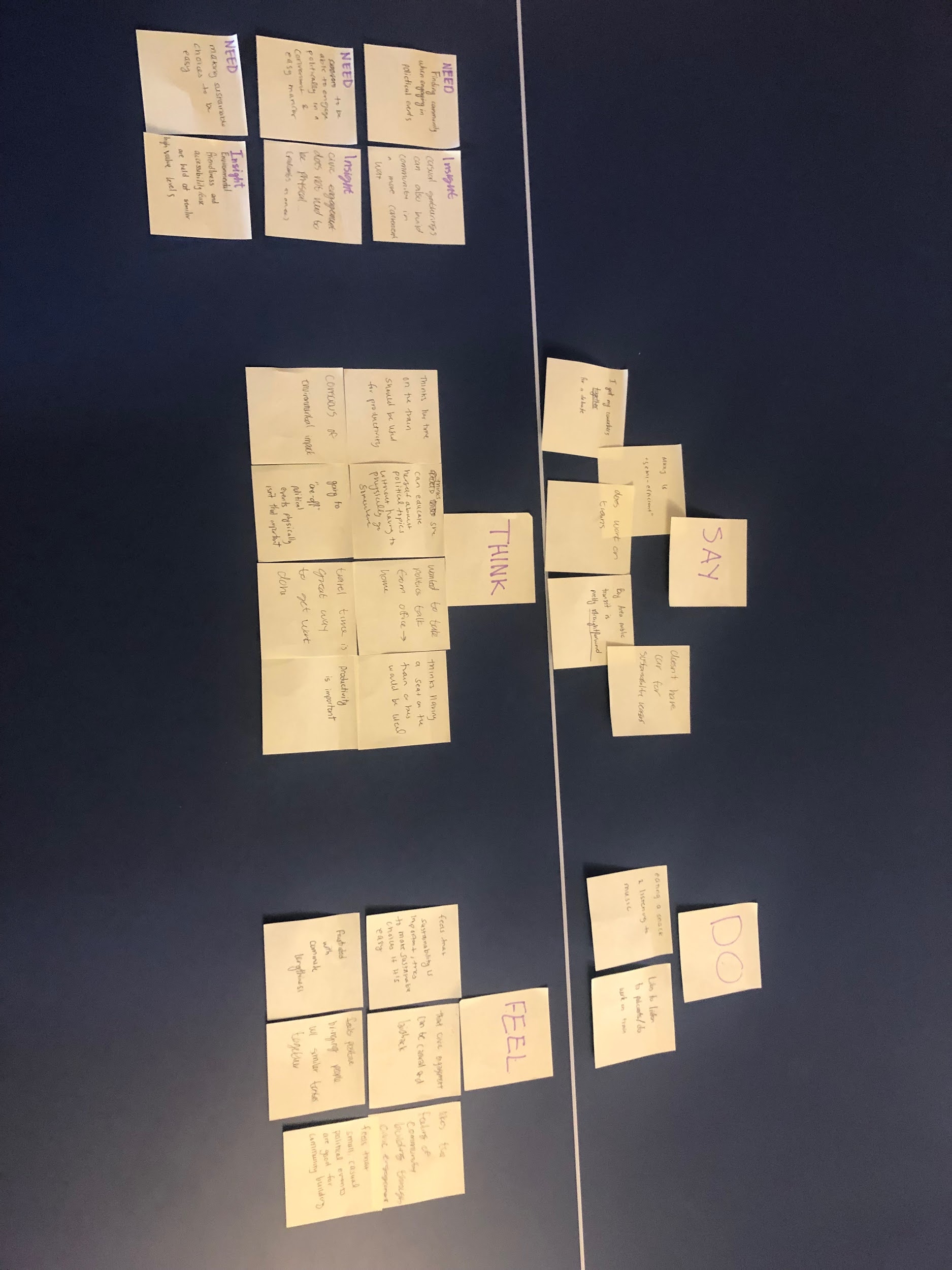 Empathy Map Results
SAY
DO
Muni is semi-efficient
Bay Area public transportation is pretty straight forward
Likes to listen to podcasts and do work on train
I got my co-workers together for a debate
Eating a snack and listening to music
Does work on trains
Doesn’t have a car for sustainability reasons
THINK
FEEL
Productivity is important & good use of travel time
Thinks she can educate herself about political topics without having to physically go somewhere
Frustrated by commute lengthiness
Feels that civic engagement can be casual and build community
Feels that sustainability is important; tries to make sustainable choices if it’s easy
Wanted to take politics from office to the home
Conscious of environmental impact
Feels positive about bringing people together to discuss views, even if different
Attending “one-off” political events isn’t that important
Thinks her time commuting should be used productively
Thinks having a seat on the train would be ideal
Need
Insight
Finding community when engaging in political/civic events.
Casual gatherings can also build community in a more convenient way.
Need
Insight
Making sustainable choices need to be easy.
Being environmental friendly and ease of accessibility are both held at similar high value levels.
Need
Insight
To be able to engage politically in a convenient and easy manner
Civic engagement does not mean you have to be physically present, there are other forms of being engaged.
Our Participants
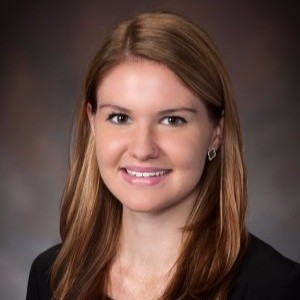 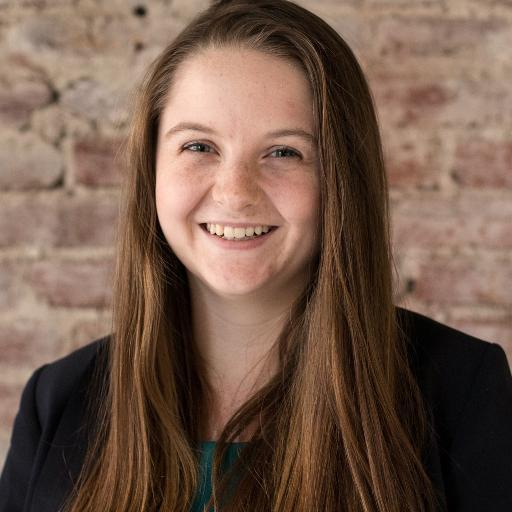 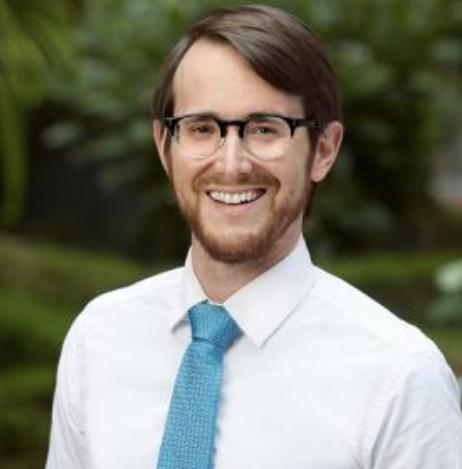 Lexi
Elizabeth
Joe
Needfinding Methodology
Who: Joe, works at Stanford Med School
Where: CalTrain Station
When: Wednesday afternoon
Why: A good, extreme user waiting for the CalTrain
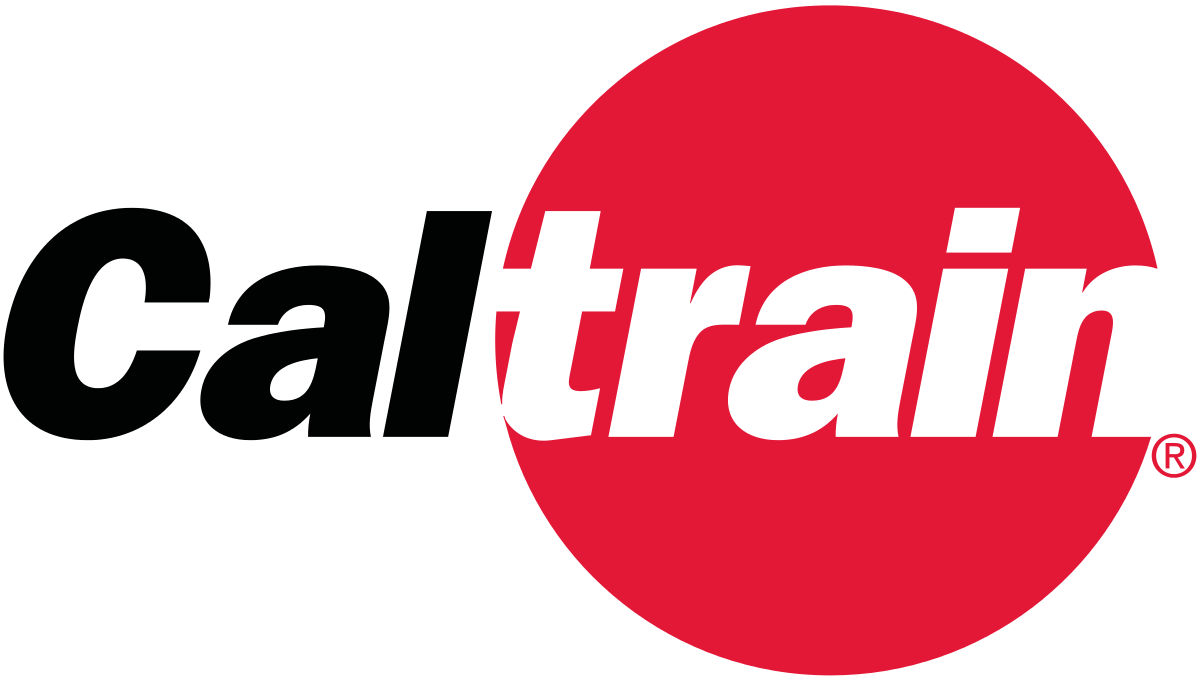 What did we ask?
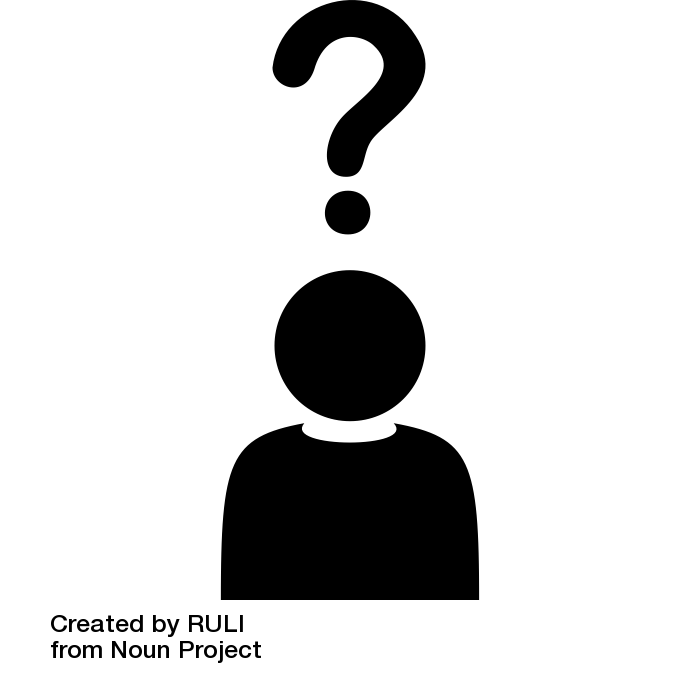 Tell me about your daily commute.
What tools do you use to help plan your commutes?
Tell us about a time you attended a rally/protest.
Empathy Map Results
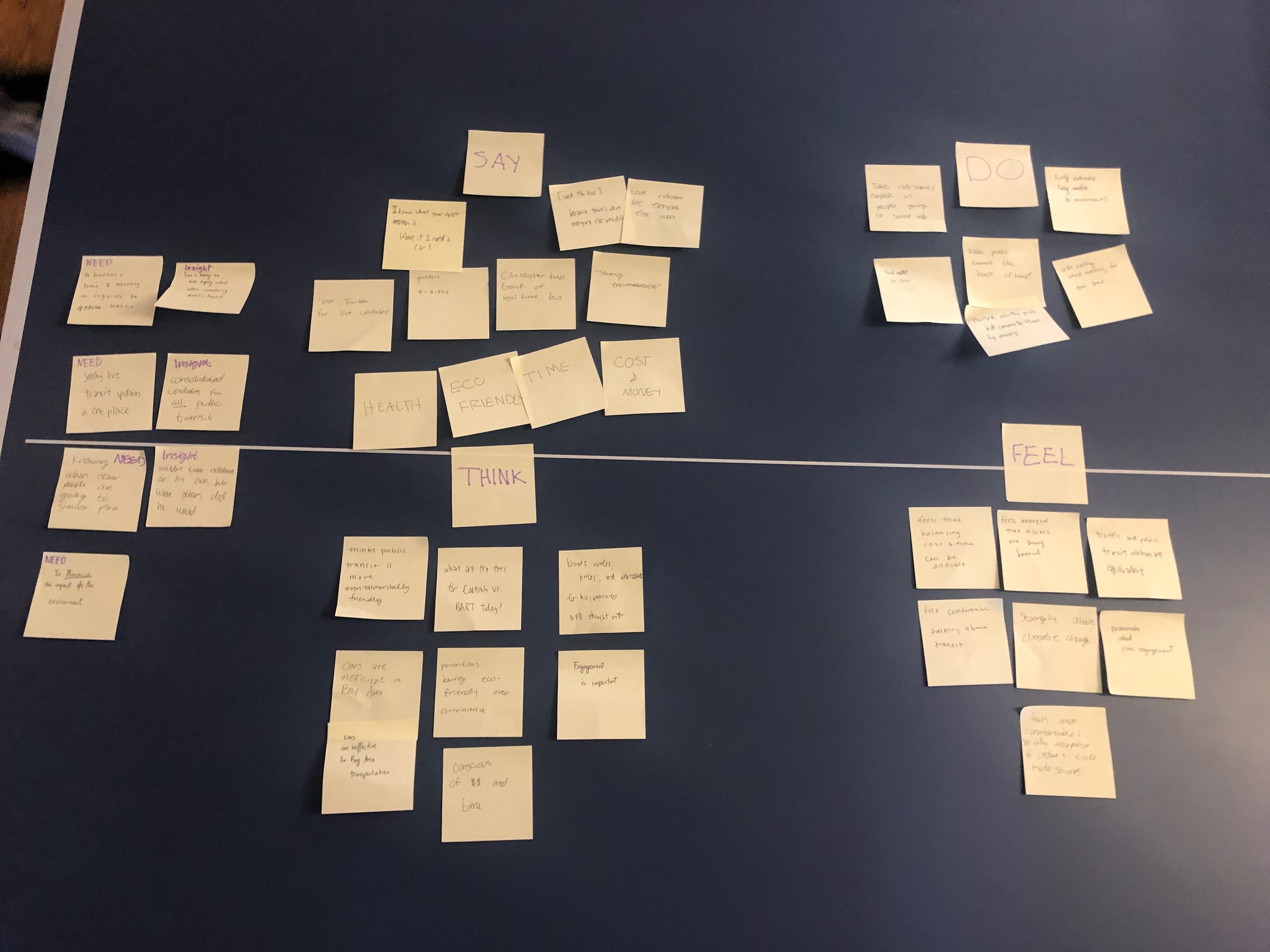 SAY
DO
Prefers e-bikes
I’m a strong environmentalist
Recited ride fares, stations, and transportation services from memory; very knowledgeable
Eating Shake Shack while waiting for train
I know what your next question is: what if I need a car?
“Link Twitter for live transit updates”
Used the bus because that’s what everyone else did
Chin rested on hand
Citymapper
THINK
FEEL
Annoyed that e-bikes are being banned -- exercise, cheaper, sustainable
Cars are inefficient in the Bay Area
Prioritizes being eco-friendly over saving money
Feels comfortable/that it is socially acceptable when others also rideshare
Thinks public transit is more environmentally friendly
Feels that balancing cost & time can be difficult
Passionate about sustainability and civic engagement
Civic engagement is important
Need
Insight
Knowing when other people are going to similar places/areas of similar interest.
He would only take rideshares/carpool if others were taking the same form of transportation.
Need
Insight
To balance time and money in regards to public transit.
A combination of time and money are valued when considering public transit.
Need
Insight
To see live transit updates in one place.
Consolidated updates for all forms of public transit in one place.
Summary
People need convenience and easy access in regard to public transportation and civic engagement
Similar interests and personal relationships drive a lot of decisions
People want to be engaged, but there are convenience barriers that stop people from participating